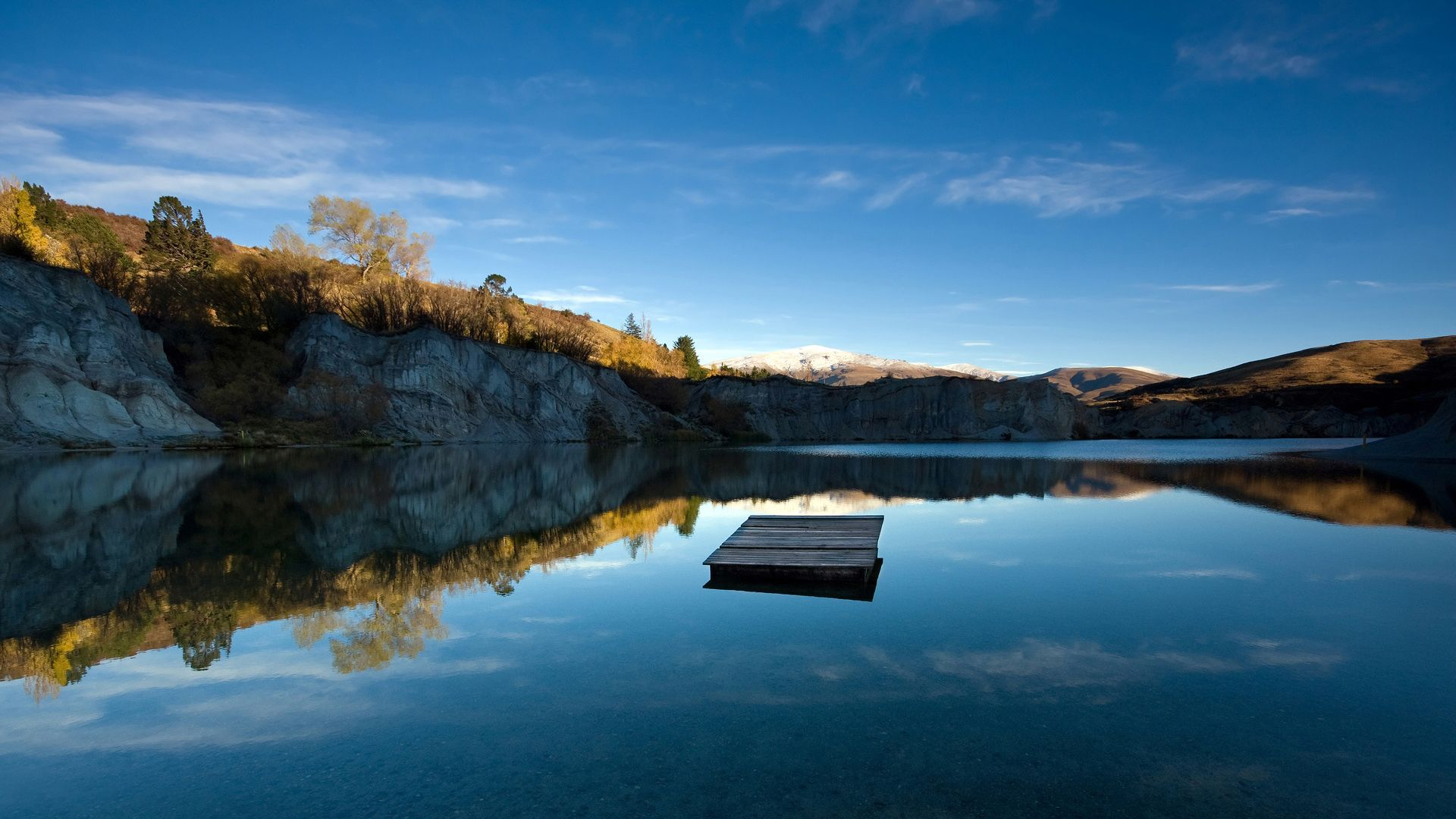 12:15
Creating real Custom Controls
Kelvin van Geene
Friday, March 8
agenda
User Controls vs. Custom Controls
agenda
User Controls vs. Custom Controls
How to choose best approach
agenda
User Controls vs. Custom Controls
How to choose best approach
Demo: Creating a Win8 Custom Control
what is a user control
User Control
what is a user control
User Control
Grid
Button
Text Box
Text Box
Text Box
Text Box
Combo Box
what is a user control
A composition of existing UIElements with some extra plumming code
User Control
Grid
Button
Text Box
Text Box
Text Box
Text Box
Combo Box
what is a user control
A composition of existing UIElements with some extra plumming code
User Control
Grid
Button
Text Box
Text Box
Text Box
Text Box
Combo Box
XAML 
Code File
C#
Code Class
+
+
what is a Custom Control
Custom Control
what is a Custom Control
An extension to an existing control created in a standalone library
Custom Control
Existing control
what is a Custom Control
An extension to an existing control created in a standalone library
Custom Control
Existing control
Added ExtendingFunctionality
what is a Custom Control
An extension to an existing control created in a standalone library
Custom Control
Existing control
AddedExtendingFunctionality
Themes
what is a Custom Control
An extension to an existing control created in a standalone library
Custom Control
Existing control
AddedExtendingFunctionality
Themes
Resource Dictionary
+
what is a Custom Control
An extension to an existing control created in a standalone library
Custom Control
Existing control
AddedExtendingFunctionality
Themes
Resource Dictionary
C#
Code Class
+
+
supported in technologies
supported in technologies
Windows Phone
supported in technologies
Windows Phone
Silverlight
supported in technologies
Windows Phone
Silverlight
Windows 8
supported in technologies
Windows Phone
Silverlight
Windows 8
WPF
technical implementation
Class Hierarchy
Base class for grouping UIElements with own logic
User Control
UserControl
Base class for UIElements which use a Control Template
Custom Control
Control
FrameworkElement
Base API’s like binding and object tree
Base class for objects with a visual appearance
UIElement
DependancyObject
Base object in XAML related technologies
overview summary
User Control
Custom Control
Technical challenge
overview summary
User Control
Custom Control
Easy to create
Technical challenge
Requires a deep understanding of theUI model
overview summary
User Control
Custom Control
Easy to create
Technical challenge
Requires a deep understanding of theUI model
Type of UI
overview summary
User Control
Custom Control
Easy to create
Technical challenge
Requires a deep understanding of theUI model
Type of UI
Static and Fixed UI, which cannot be changed in other projects
Dynamic and skinnable UI which can be changed in other projects
overview summary
User Control
Custom Control
Easy to create
Technical challenge
Requires a deep understanding of theUI model
Type of UI
Static and Fixed UI, which cannot be changed in other projects
Dynamic and skinnable UI which can be changed in other projects
Technical implementation
overview summary
User Control
Custom Control
Easy to create
Technical challenge
Requires a deep understanding of theUI model
Type of UI
Static and Fixed UI, which cannot be changed in other projects
Dynamic and skinnable UI which can be changed in other projects
Technical implementation
Implemented at code level providing more flexibility. Compiled in its own DLL.
Representation of a set of existing controls compiled in the application DLL
how to choose best approach
how to choose best approach
Time and Budget
how to choose best approach
Time and Budget
Extensibility
how to choose best approach
Time and Budget
Extensibility
UI Flexibility
how to choose best approach
Time and Budget
Extensibility
UI Flexibility
Technical Difficulty
how to choose best approach
Control lacks a certain style, UI only
how to choose best approach
Control lacks a certain style, UI only
Control Template
Y
how to choose best approach
Control lacks a certain style, UI only
Control Template
Y
N
Control requires additional functionality which can be created with combining available controls
how to choose best approach
Control lacks a certain style, UI only
Control Template
Y
N
Controls requires additional functionality which can be created with combining available controls
N
Custom Control
how to choose best approach
Control lacks a certain style, UI only
Control Template
Y
N
Controls requires additional functionality which can be created with combining available controls
Theming or sharing with different projects is required
Y
N
Custom Control
how to choose best approach
Control lacks a certain style, UI only
Control Template
Y
N
Controls requires additional functionality which can be created with combining available controls
Theming or sharing with different projects is required
Y
N
Y
N
User Control
Custom Control
demo
Our scenario is to create a Sound Player control for Win8 Apps with a Skinnable UI which need to be included into the NuGet packaging framework later on
in closing – not discussed
VSIX
Control Parts
NuGet
in closing
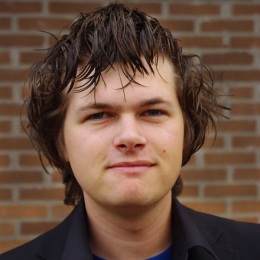 Thank you for listening and attending!
Blog
Power Point
Demo Resources
http://www.kelvinvangeene.nl